Школа волшебников – начальные классы
работаем с фильтрами
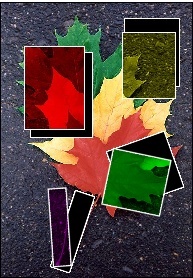 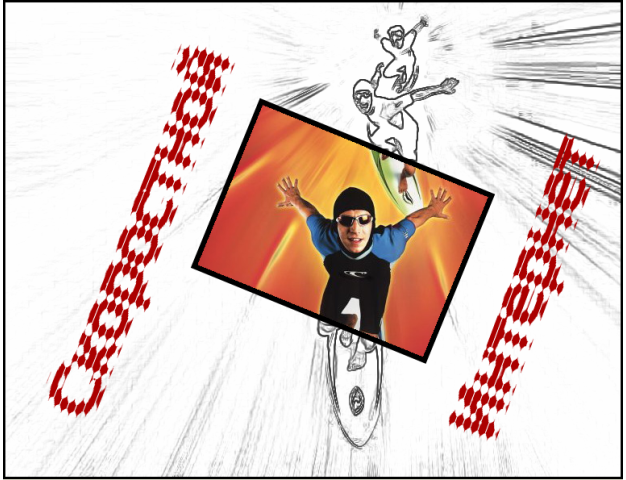 №1
№2
Композиции с акцентом
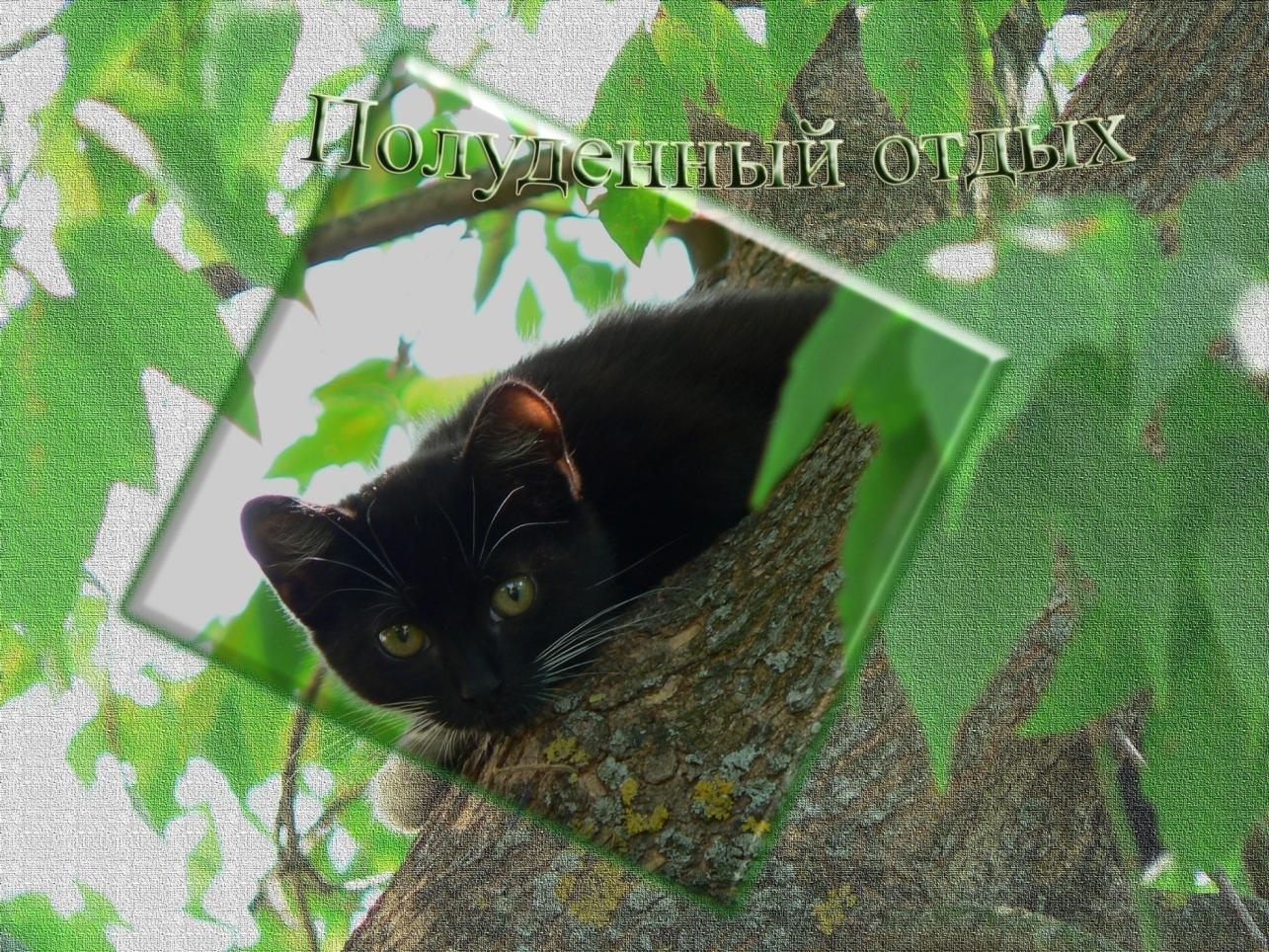 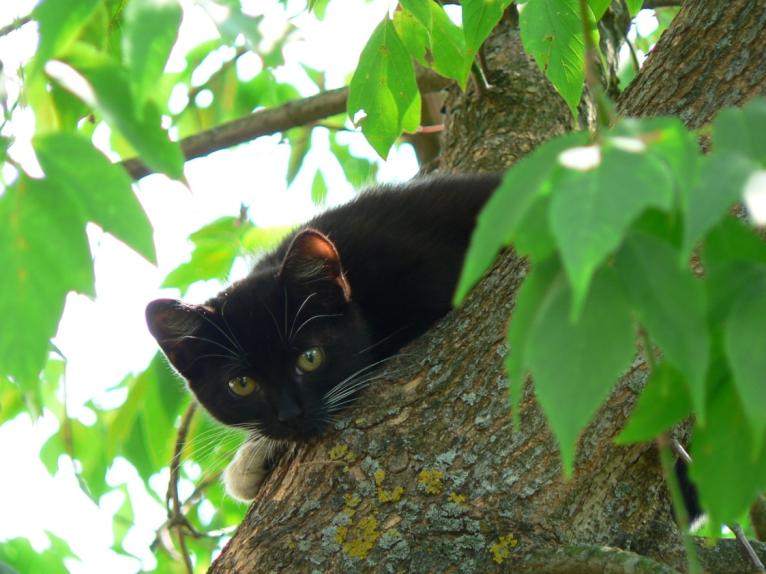 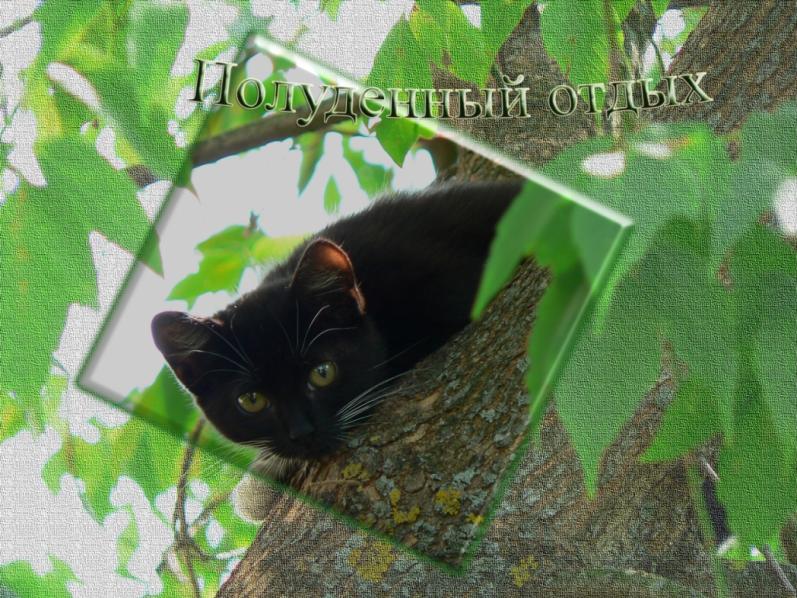 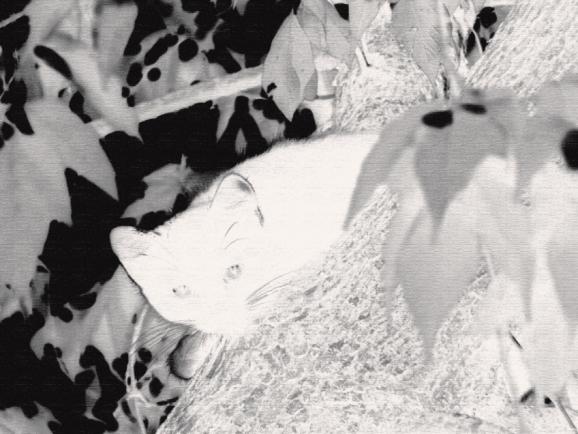 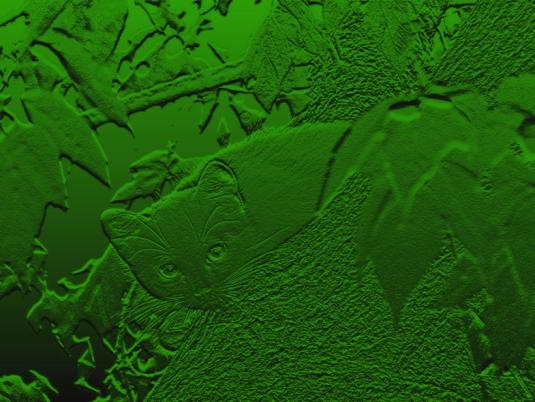 Sketch(Эскиз)
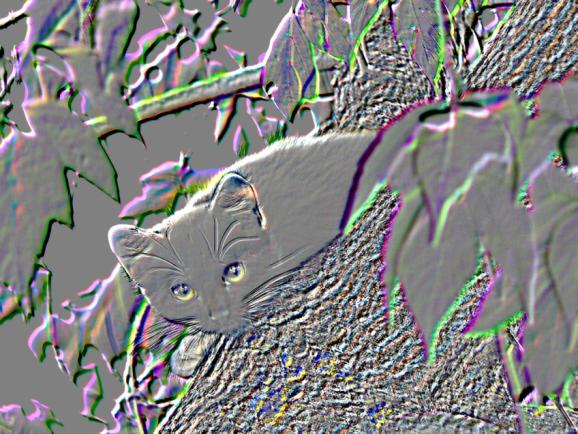 Stylize (Стилизация)
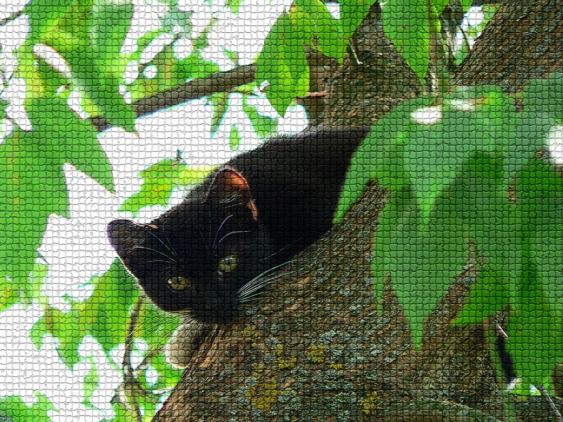 Texture (Текстура)
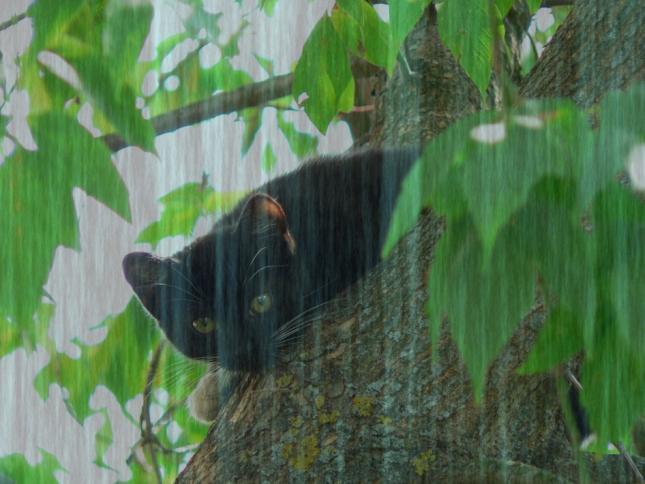 Render (Визуализация)
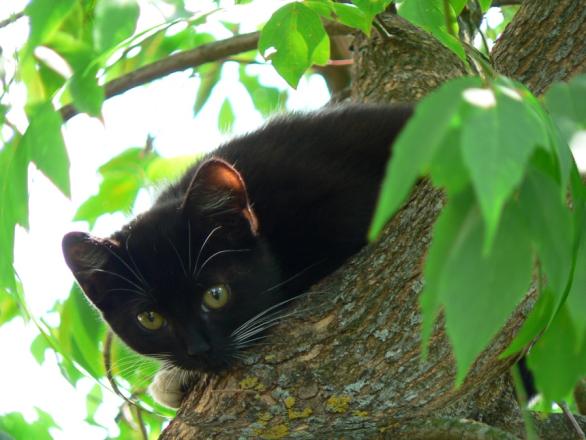 Distort (Искажение)
Практическая работа
создать композицию с акцентом на прямоугольную область внутри изображения и надписями рекламной направленности.
Сделайте рамку и добавьте тень;
Оформите с помощью фильтра задний план;
Выберите подходящий стиль текста и гармонично разместите надпись рекламного содержания; 
Сохраните результат в форматах psd и jpeg.
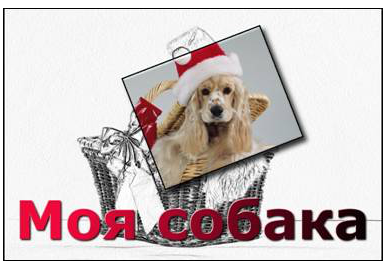 Для фотографий, размещённых в папке «Обеспечение»
Что у нас получилось
Создать веб-альбом «Создание композиций»